The
Course Organizer
Teacher(s):  Moore
Student:
Time:
Course Dates:
Course Standards:
6th Grade Math
This Course:
3
1
CONTENT:

Major Grades: Tests
	    Projects
	    Benchmarks

Daily Grades: Homework
	   Small Group work
	   Group Talk work 
	   ThinkThroughMath
Rational numbers (+/- fractions, decimals and percents), proportionality (ratios and rates), and algebraic concepts (expressions, equations, and inequalities) used in everyday life.
is
about
Course Questions:
When can you apply rational numbers, proportionality, and algebraic concepts to everyday life? 
How do you generate equivalent forms of fractions, decimals and percents?
What helps you determine the operation needed to solve the problem or represent the expression?
How do we use ratios, rates and proportions to solve real world problems?
What multiple representations can we use to display data?
How do we use geometric properties and relationships to solve problems?
Why is it important to understand and apply personal financial concepts?
Course Progress Graph
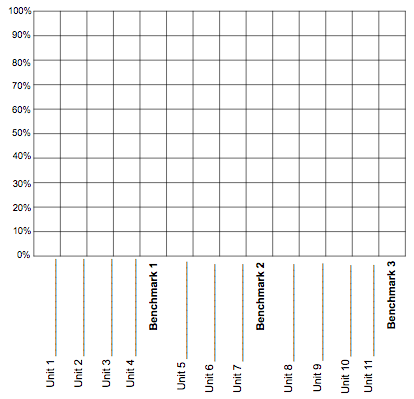 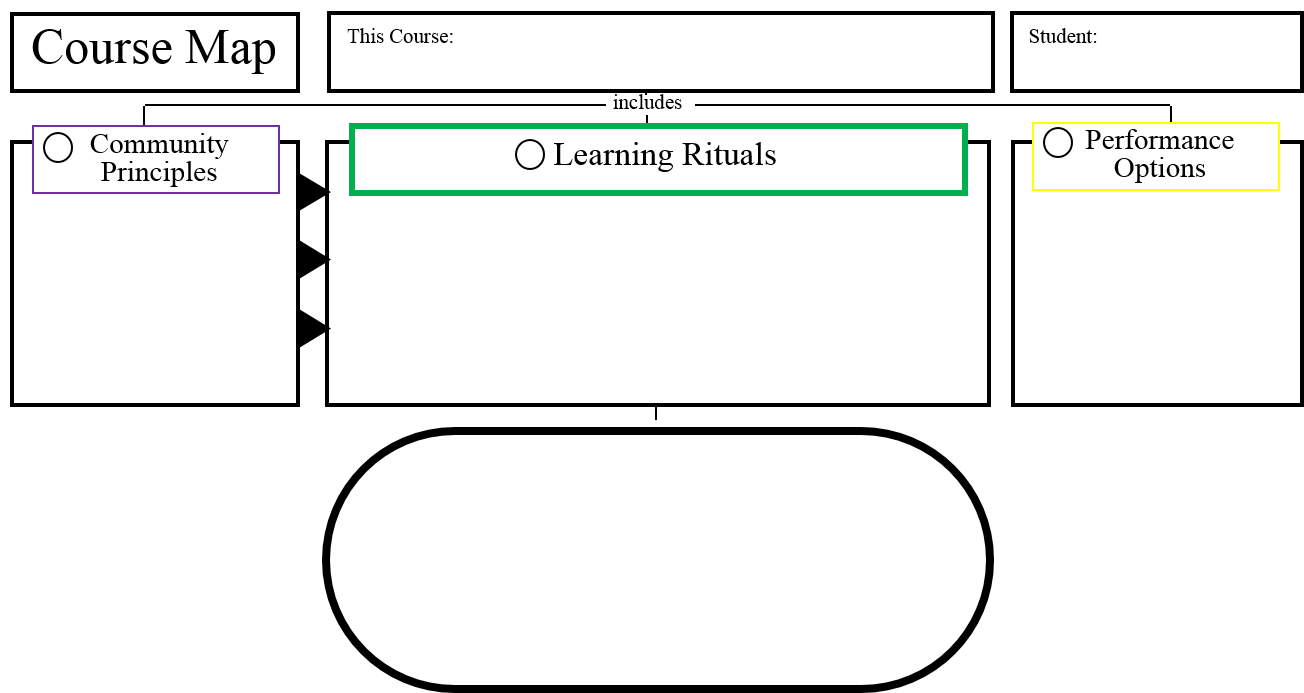 6th Grade Math
8
6
7
Projects
Formative Assessments
Written work
Tutoring
Stations
Performance tasks
Independent Learning
Unit Organizers
FRAMEs
Materials
Model and Do
Project
Self-Questioning
A	               E 
C	               V
H	               E
I
Think Through Math
Cooperative learning
Feedback sessions
Warm-ups
Accountable talk
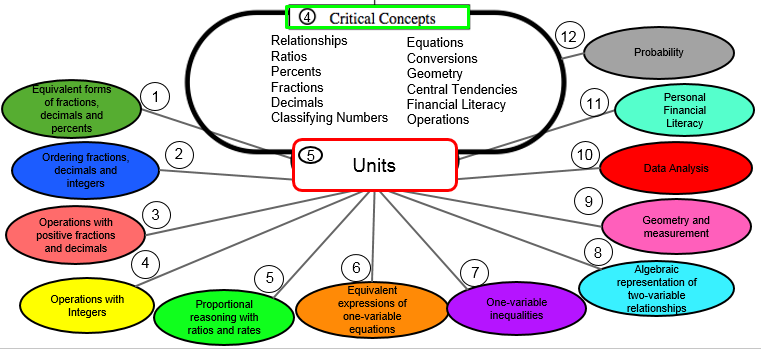